Microsoft PowerPointFor Beginners
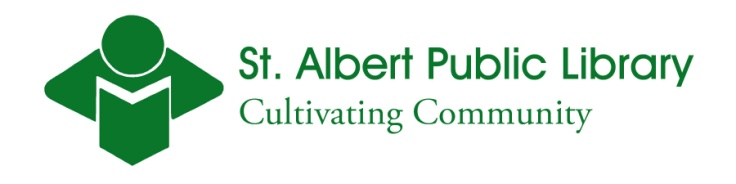 Learning Objective
By the end of this session you should be able to create and navigate a PowerPoint slideshow that includes at least two different slide layouts and one unique design theme.
Class Outline
What is PowerPoint?
Exploring PowerPoint
Create “To the Point” PowerPoint presentation
What is PowerPoint ?
A Microsoft Product
Presentation graphic software

A new version comes out every three years
The current version is PowerPoint 2013 (2011 for Mac)
The computers at the library are running PowerPoint 2007
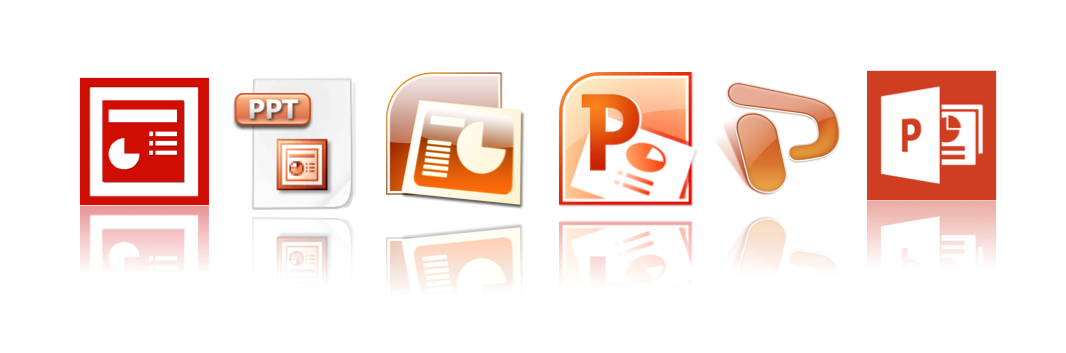 PowerPoint Tutorials and Help
www.sapl.ca :
Programs
Computer & Tech Training
Online Computer Training Tutorials
Microsoft PowerPoint Help:
http://office.microsoft.com/en-ca/powerpoint/
Tips, Step-by-Step Instruction, Search Query